Детский журнал «Мурзилка»
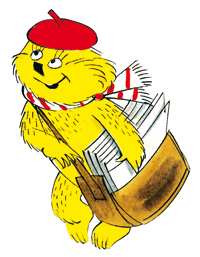 Выполнил ученик 2 класса 
Иванов Арсений
Цель проекта
познакомить одноклассников с журналом «Мурзилка» и напомнить родителям, что дети сегодня получают так много информации на улице, в школе, по радио и телевидению, что разобраться в этом не всегда правильном потоке информации им должны помочь взрослые.
Задачи проекта
- Проследить историю происхождения и создания конкретного героя «Мурзилки»;
-   рассмотреть исторический путь журнала от создания до настоящего времени;
- сравнить и выявить отличия детского журнала «Мурзилка» середины и конца 20 века и современного издания.
История происхождения героя Мурзилки
В 1879 году канадский художник и писатель Палмер Кокс придумал цикл стихов со своими иллюстрациями про маленький народец брауни - небольших человечков, родственников домо-вых, с коричневыми нечесаными волосами (за что и были названы «брауни»).
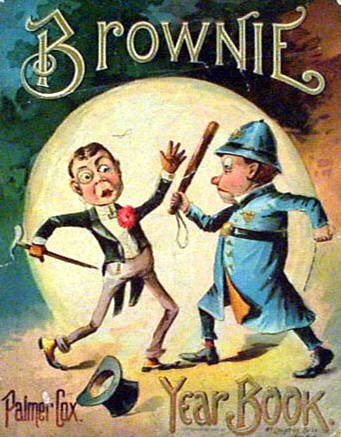 История происхождения героя Мурзилки
Русская писательница Анна Борисовна Хвольсон по мотивам рисунков Кокса написала рассказы про маленьких лесных человечков, где главным героем был Мурзилка - человечек во фраке, с тросточкой и моноклем. В 1913 году в России вышла книга Хвольсон «Новый Мурзилка. Удивительные приклю-чения и странствия маленьких лесных человечков».
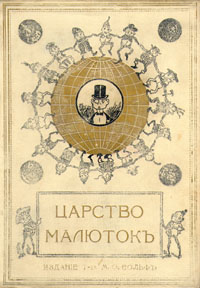 Исторический путь журнала «Мурзилка»
16 мая 1924 года в СССР вышел первый номер журнала «Мурзилка». Теперь Мурзилка был маленькой белой собачкой и появлялся вместе со своим хозяином - мальчи-ком Петей.
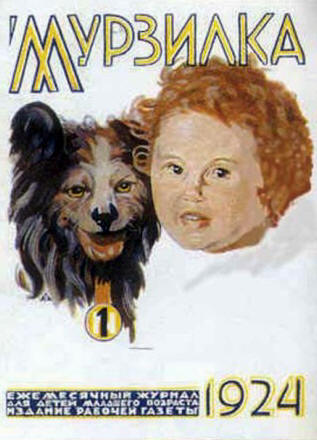 Исторический путь журнала «Мурзилка»
В 1937 году художник Аминадав Каневский создал ставший известным в СССР образ щенка-корреспондента Мурзилки - жёлтый пушистый персонаж в красном берете, с шарфом и фотоаппаратом через плечо.
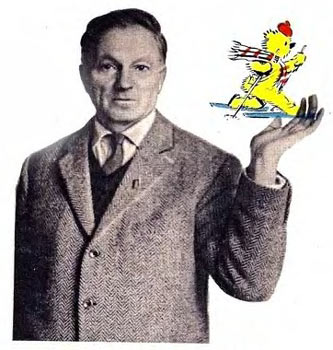 Исторический путь журнала «Мурзилка»
В 2011 году журнал был занесён в книгу рекордов Гиннесса. Он был признан изданием для детей с самым длительным сроком существования.
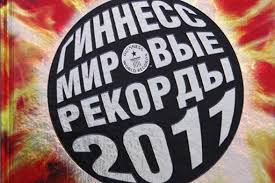 Журнал «Мурзилка» и современность
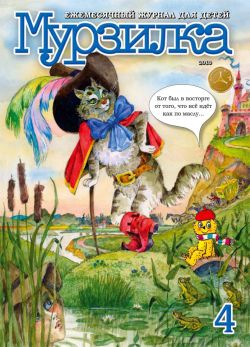 Рубрики:
 «Галерея искусств «Мурзилки»»;
 «Красная книга «Мурзилки»», «Путешествие в мир природы»;
 «Поговорим по душам»;
 «Путешествия и открытия»;
  «История Белых Олимпиад»;
 «Самоделка»;
 «Наши любимые писатели»;
 «Игродром»;
 «Почтовое отделение «Мурзилка».
Литература:
1. Архив журнала «Мурзилка за 1924 – 2014 гг.
2. Интернет источники:
https://ru.wikipedia.org/wiki/%D0%9C%D1%83%D1%80%D0%B7%D0%B8%D0%BB%D0%BA%D0%B0
http://www.calend.ru/event/6696/
http://journal-club.ru/?q=image/tid/102
http://www.murzilka.org/home/about-magazine/